Group 1: Outsourcing Spectrum Management
Strategic level
Can not be outsourced
Operative level
Can be outsourced
1
What is Outsourcing?
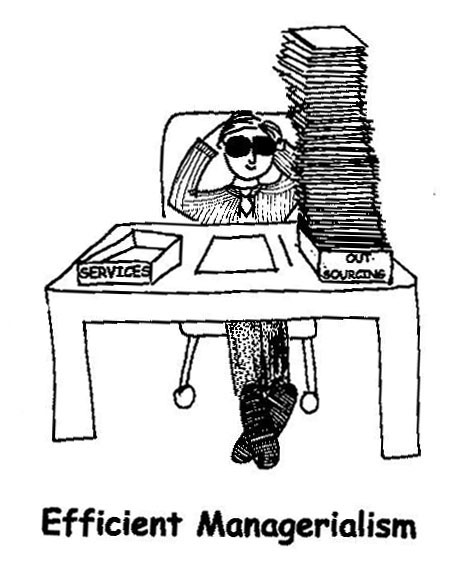 Outsourcing - 
“the strategic use of outside resources to perform activities traditionally handled by internal staff and resources”

Why Outsource?
Provide services that are scalable, secure, and  efficient, while improving overall service and reducing costs
Why do Companies Outsource?
SPECTRUM MANAGEMENT AND MONITORING STRUCTURE IN MONGOLIA
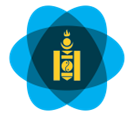 MANAGERS
Head of department
Senior Specialist
SPECTRUM SPECIALISTS
Planning & Research
Licensing & Assignment
Regulation & allotment
Type 
Approval
International & National Coordination
RF MONITORING CENTER
Director
Senior Engineer
Engineers
Could be outsourced !
Not responsibility of SMM department: Revenue administration, Operational
                                                                       support, 

Responsibility of SMM department: Spectrum Engineering, Compliance,
                                                                  Monitoring, Frequency Selection and
                                                                  coordination.
Pros & Cons of Outsourcing
Traditional role - reaction to problem
Reduction and control of costs
Avoid large capital investment costs 
Insufficient resources available 

Modern role – business strategy
Allows company to focus on their core competencies
Keeping up with cutting-edge technology
Creating value for the organization and its customers 
Building partnerships
Loss of Control
Increased cash outflow
Confidentiality and security 
Selection of supplier 
Too dependent on service provider 
Loss of staff or moral problems
Time consuming 
Provider may not understand business environment
Provider slow to react to changes in strategy
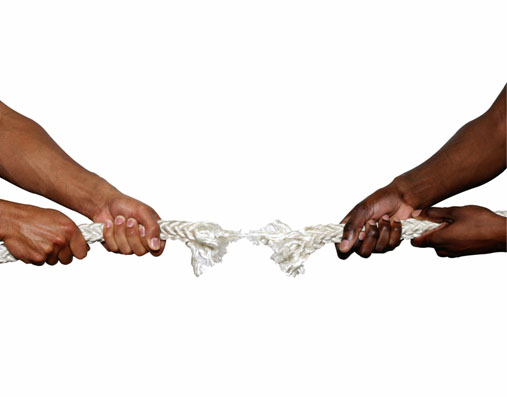 Would such outsourcing succeed in your country?
Spectrum Engineering, Compliance, Monitoring, Frequency Selection and coordination functions outsourcing would be succeed in Mongolia.

Challenge
Current Communication law and Radio wave law is need to be modified.
Lack of high investment for Spectrum Engineering and Monitoring equipment.
Lack of skilled and experienced staff.
6
How to Implement Outsourcing
Program initiation 
Opinions and ideas shared to form draft contract

Program implementation
Transferring staff 
Service Level Agreement (SLA) 
Establish communications between partners 
Actual transfer of the service 
Establish management procedures 

Contract agreement

Contract fulfillment
7
How to measure performance of outsourced company?
Outsourcing reduces costs, significantly, in the production process and, at the same time, adds some values to the business organization. However it is necessary to measure the performance of these activities.
Revenue administration, 
Operational support, 
Spectrum Engineering, 
Compliance, 
Monitoring, 
Frequency Selection and coordination.
8
Do such performance measurement parameter also apply to the national regulator?
KPI and performance measurement parameters should apply to national regulator and provider. Example:
Effectively manage the RF licenses management 
Improve registration of radio frequency assignments and usages.
Improve efficiency for radio frequency planning and assignments.
Ensure the effectiveness of radio spectrum usage 
Reaffirm the position as the nation’s public service 
Control and monitor radio frequency usages
9